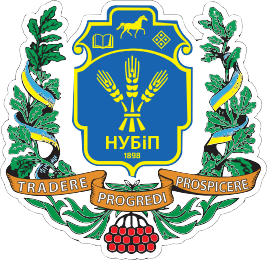 ОСВІТНЬО-ПРОФЕСІЙНА ПРОГРАМА 

«Менеджмент організацій і адміністрування»
другого (магістерського) рівня вищої освіти
за спеціальністю 073 «Менеджмент»галузі знань 07 «Управління та адміністрування»
Кваліфікація: Магістр менеджменту, менеджер (управитель) організації
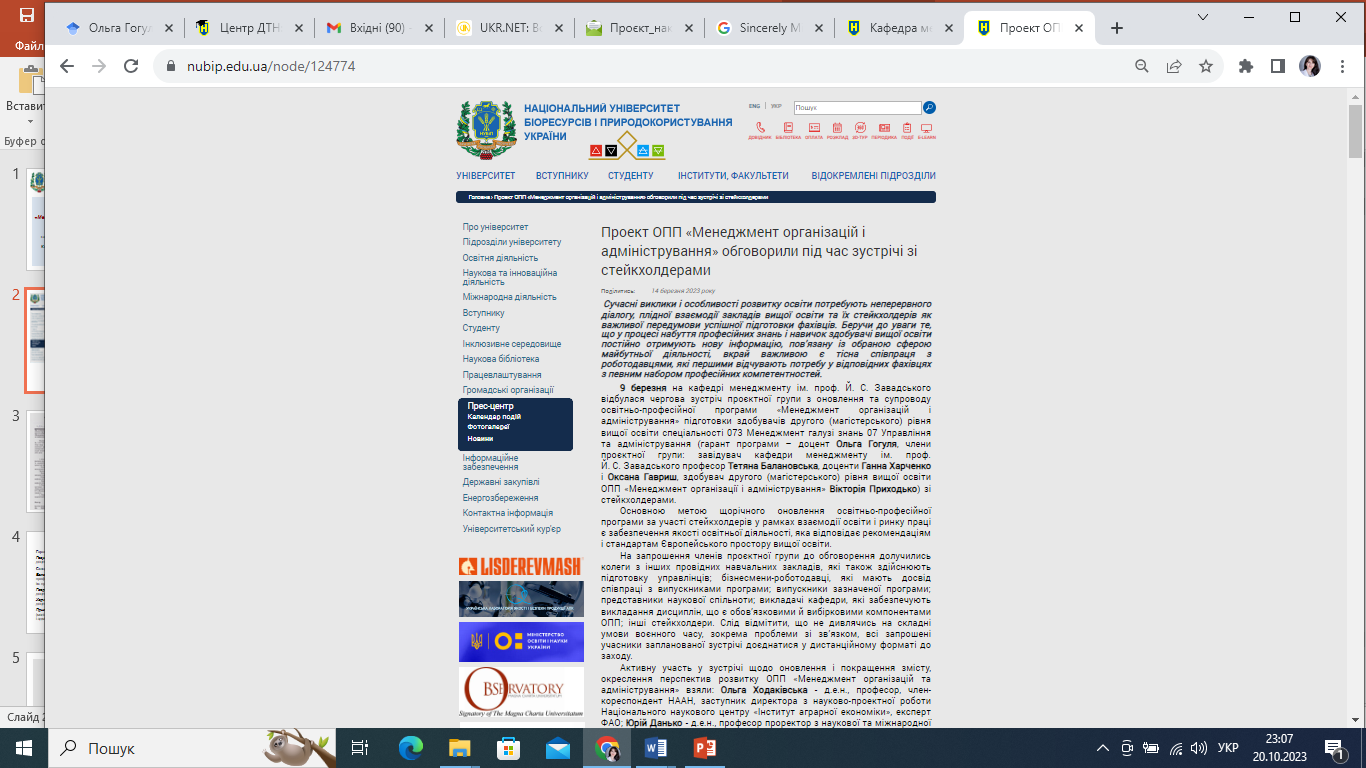 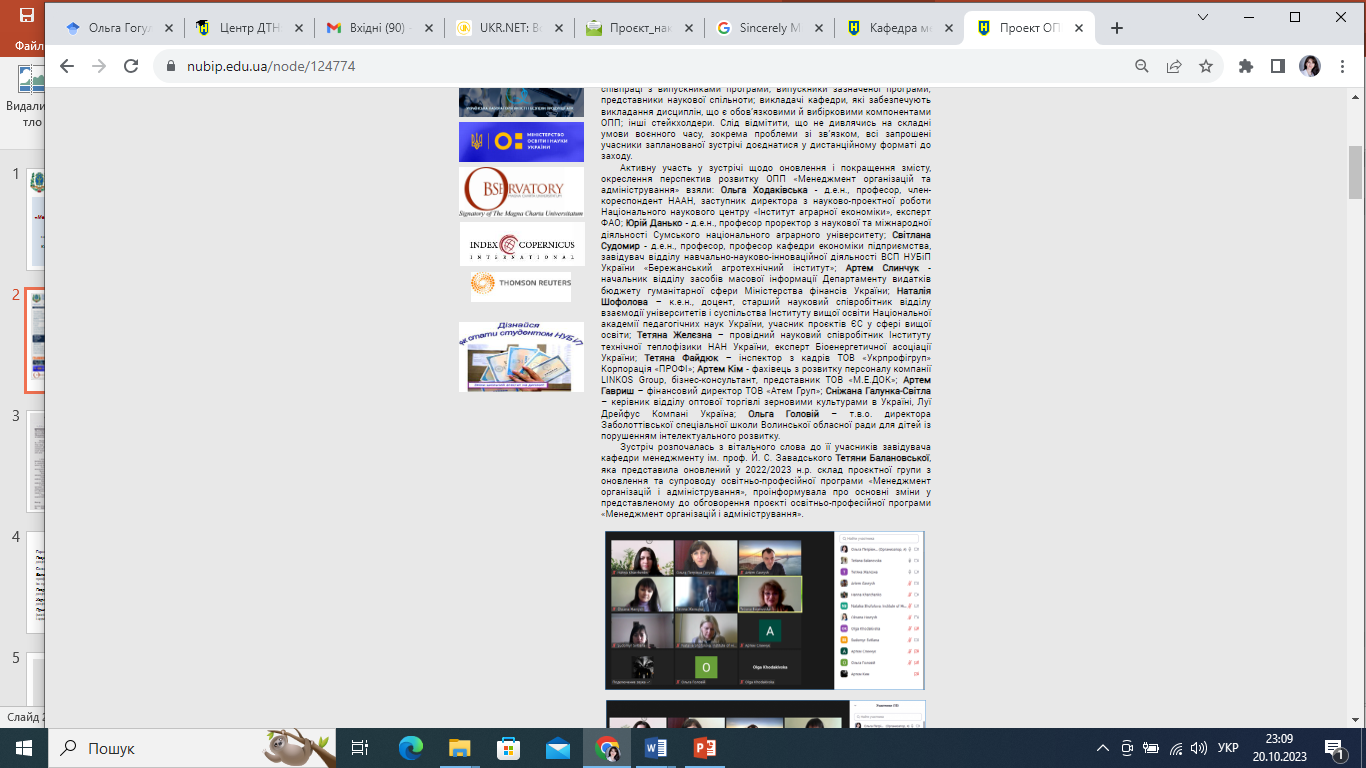 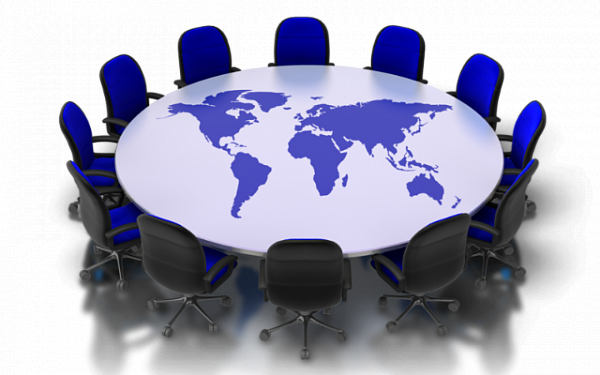 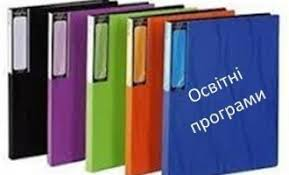 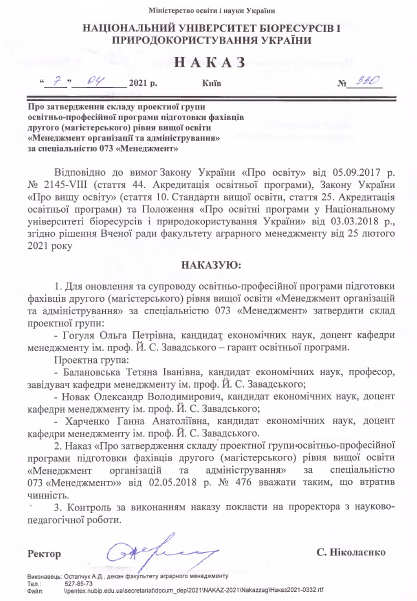 Зміни до складу проектної групи: 
- Гавриш Оксана Миколаївна, кандидат економічних наук, доцент, доцент кафедри менеджменту ім. проф. Й. С. Завадського
- Приходько Вікторія Сергіївна, здобувач другого (магістерського) рівня вищої освіти ОПП «Менеджмент організації і адміністрування» за спеціальністю 073 «Менеджмент»
Оновлений склад проєктної групи
Гарант програми:

Гогуля Ольга Петрівна, кандидат економічних наук, доцент, доцент кафедри менеджменту ім. проф. Й.С. Завадського

Склад проєктної групи:

Балановська Тетяна Іванівна, кандидат економічних наук, професор, завідувач кафедри менеджменту ім. проф. Й.С. Завадського;

Гавриш Оксана Миколаївна, кандидат економічних наук, доцент, доцент кафедри менеджменту ім. проф. Й.С. Завадського;

Харченко Ганна Анатоліївна, кандидат економічних наук, доцент, доцент кафедри менеджменту ім. проф. Й.С. Завадського;

Приходько Вікторія Сергіївна, здобувач другого (магістерського) рівня вищої освіти ОПП «Менеджмент організації і адміністрування» за спеціальністю 073 «Менеджмент»
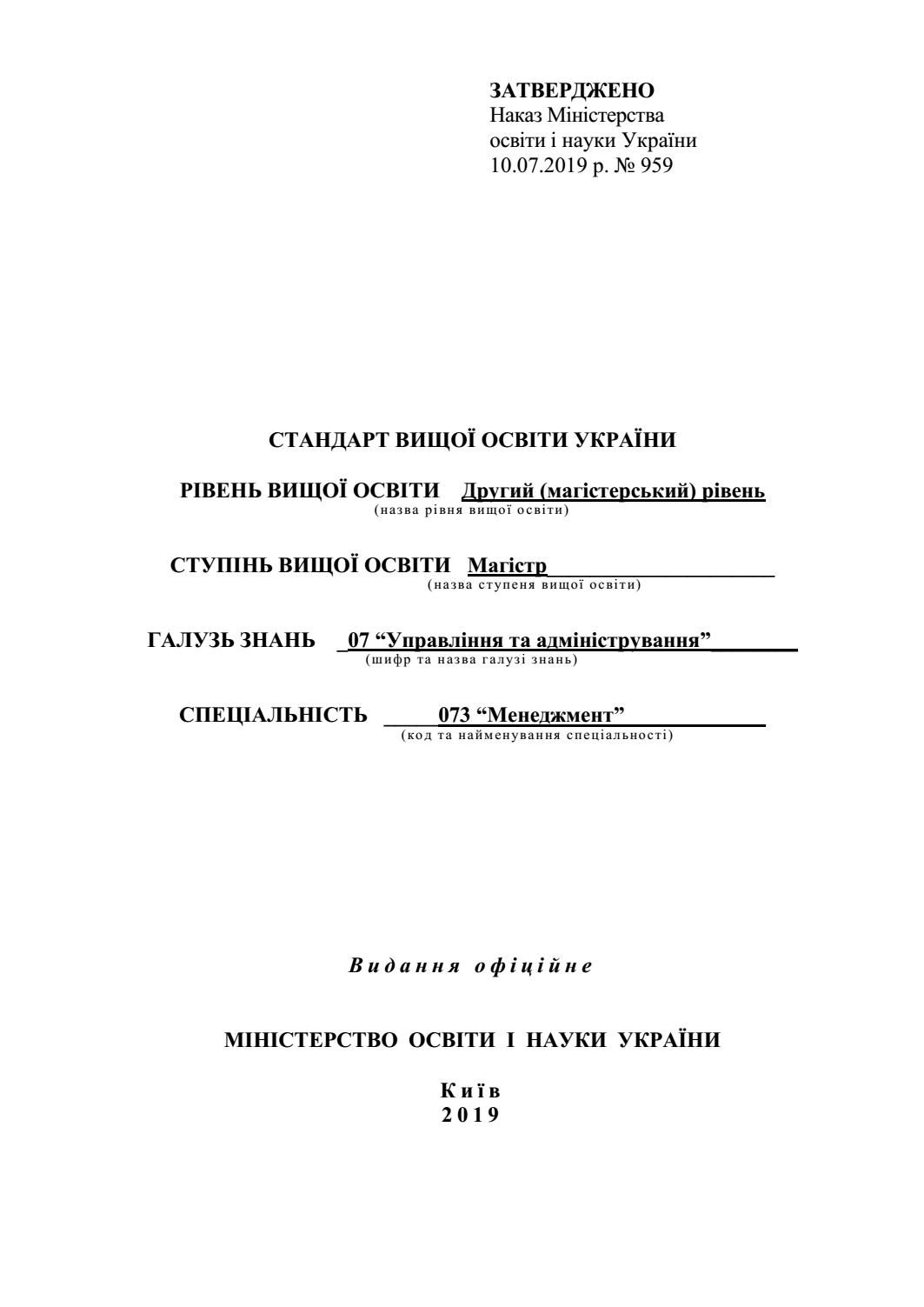 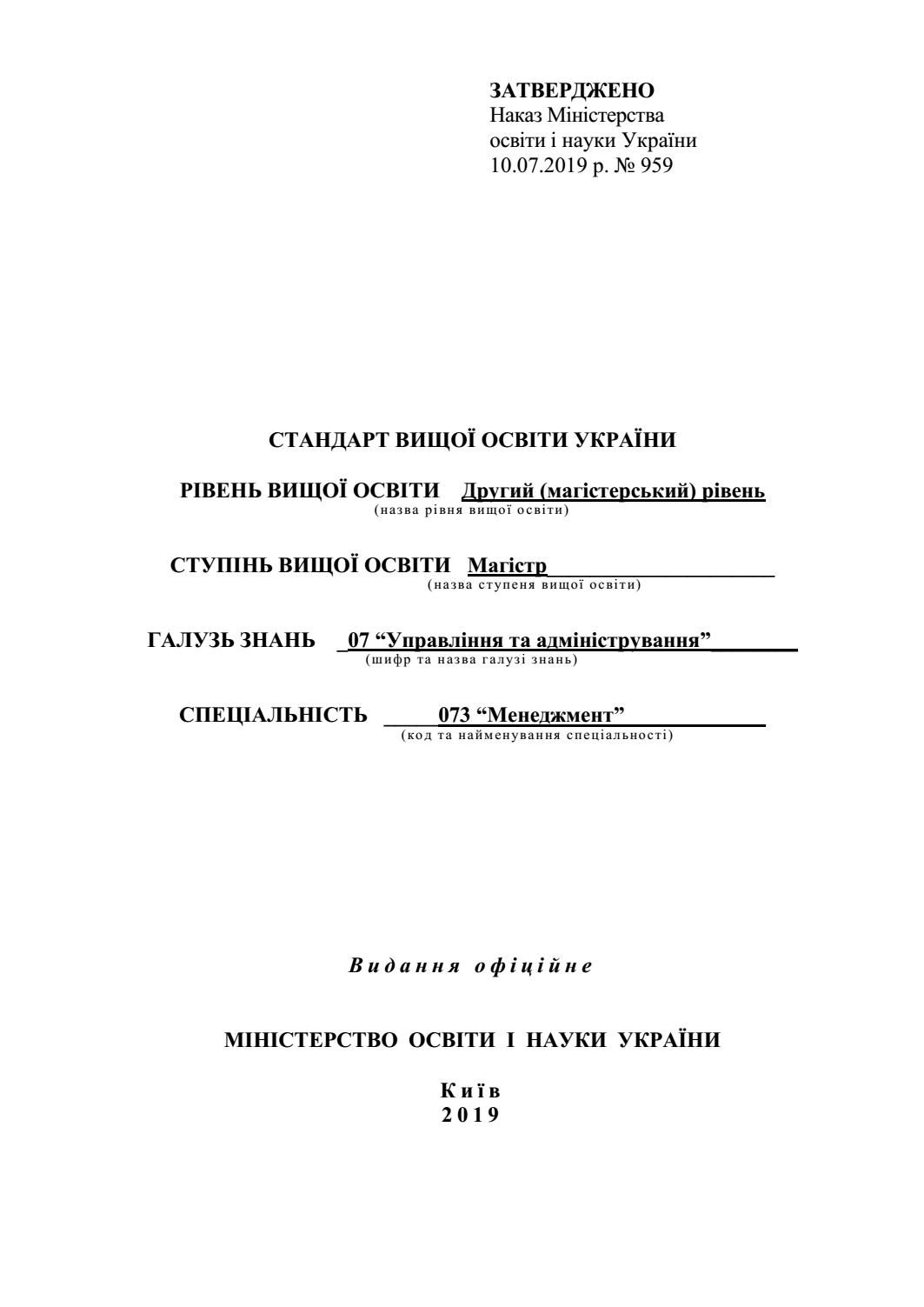 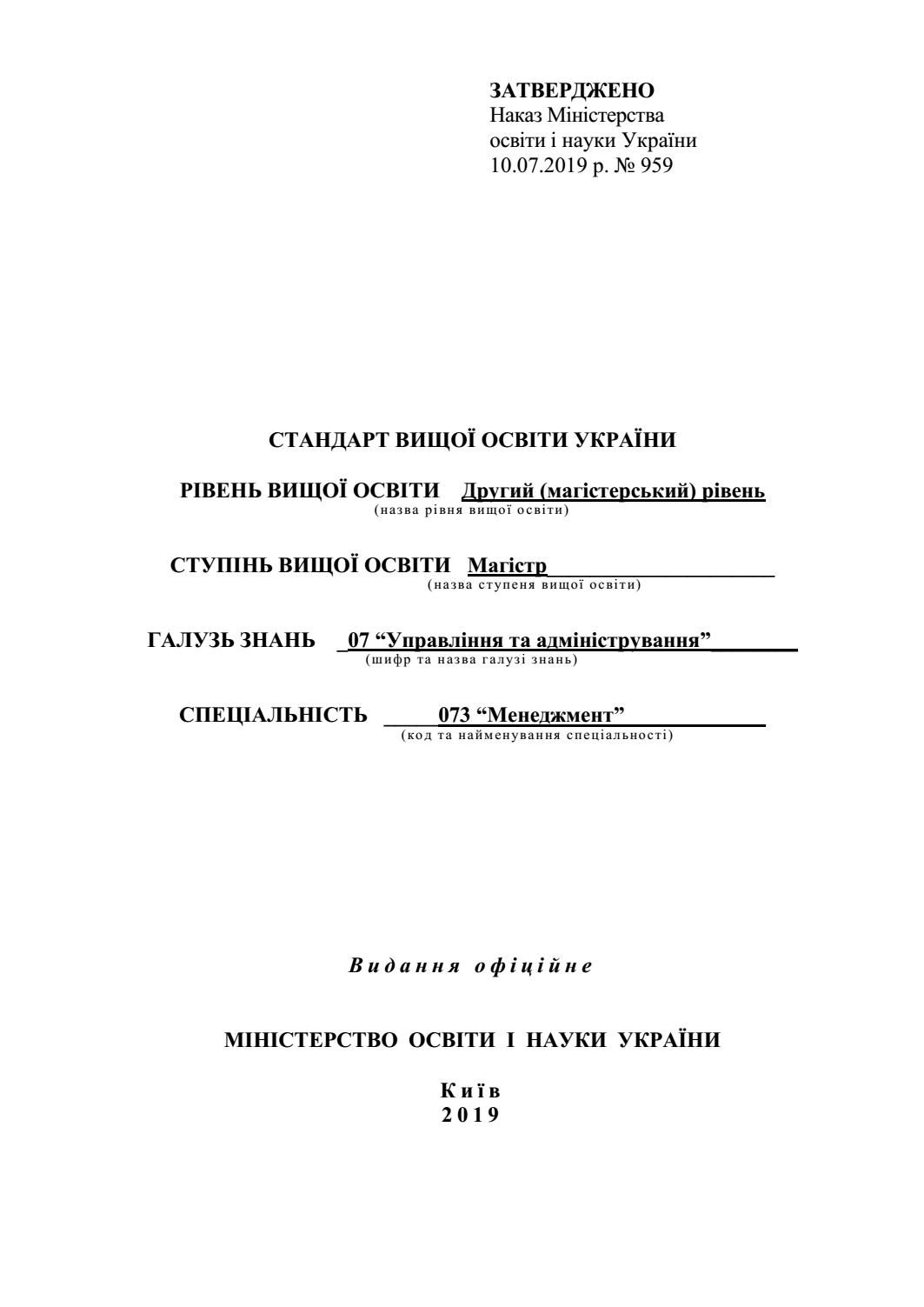 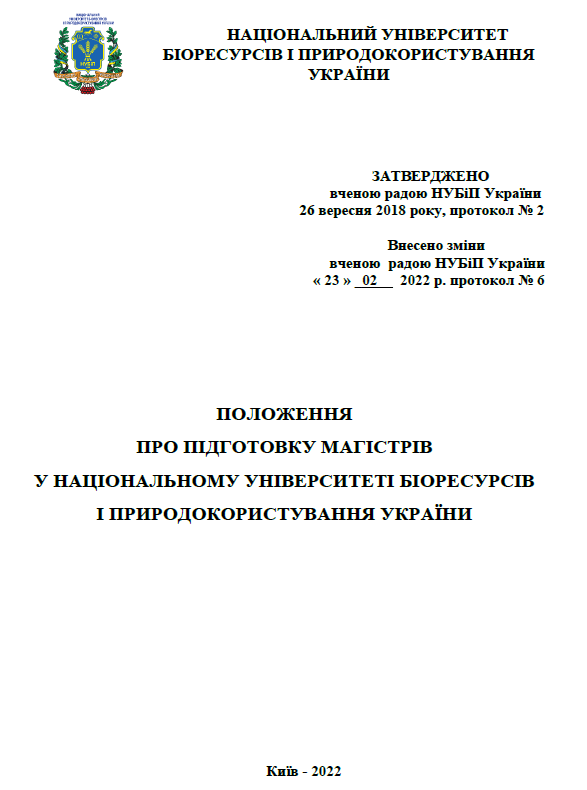 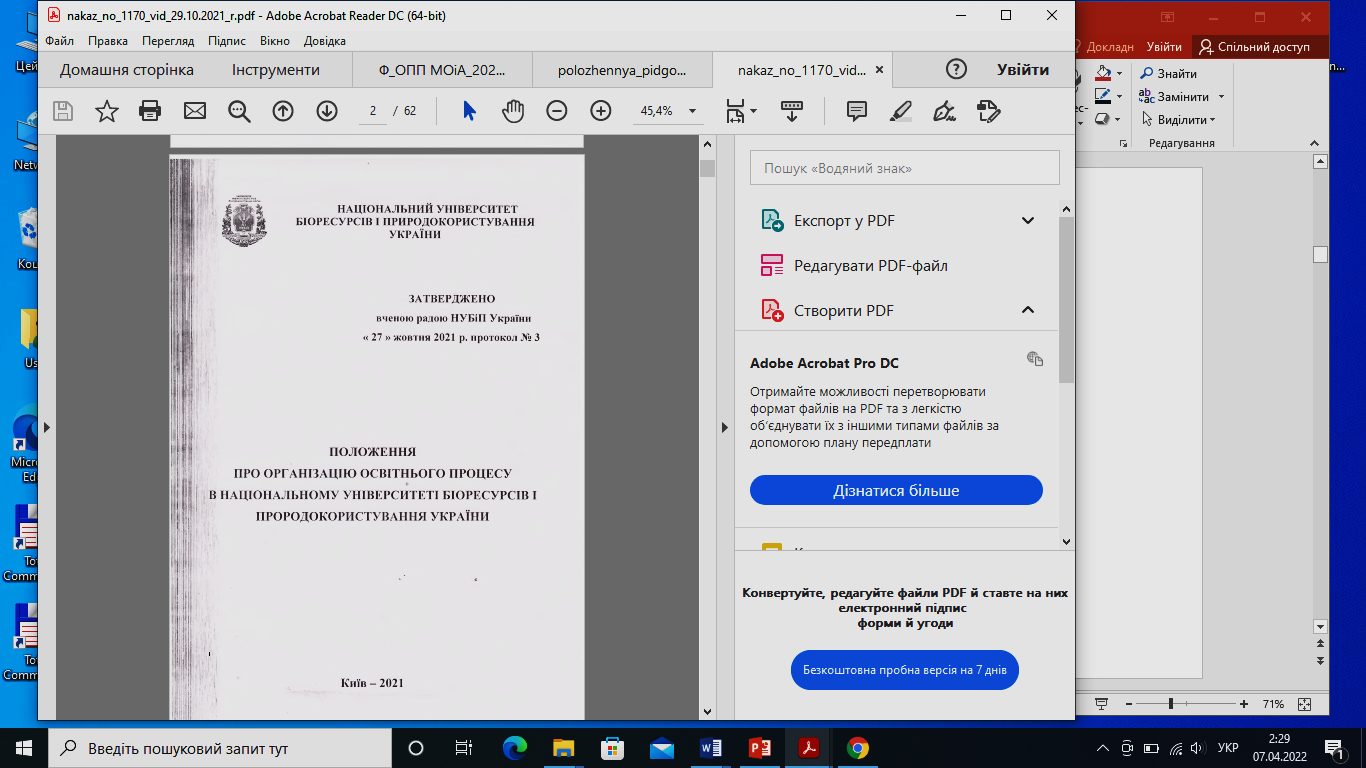 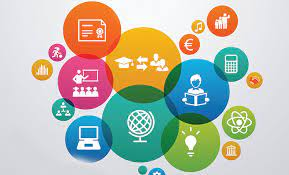 Освітньо-професійна програма 
«Менеджмент організацій і адміністрування» 
спрямована на забезпечення фундаментальної теоретичної та практичної підготовки фахівців, здатних розв’язувати практичні проблеми та складні спеціалізовані завдання у сфері управління організацією та її підрозділами. Програма сприятиме формуванню у магістрів ділових якостей, професіоналізму, творчої активності, підприємництва, самостійності в процесі розробки й прийняття рішень, організованості, готовності працювати в умовах динамічного висококонкурентного середовища
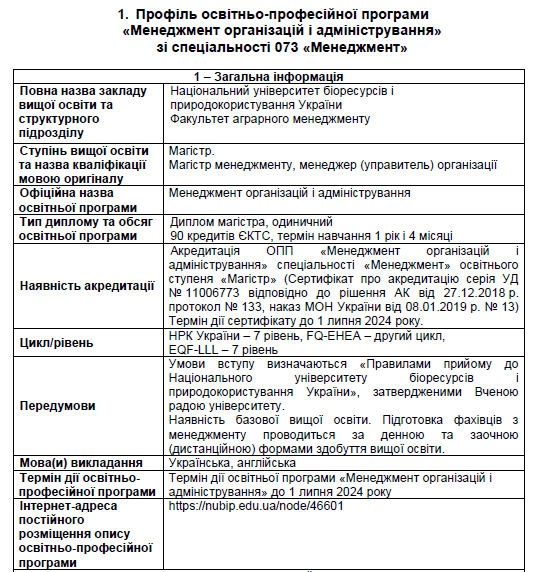 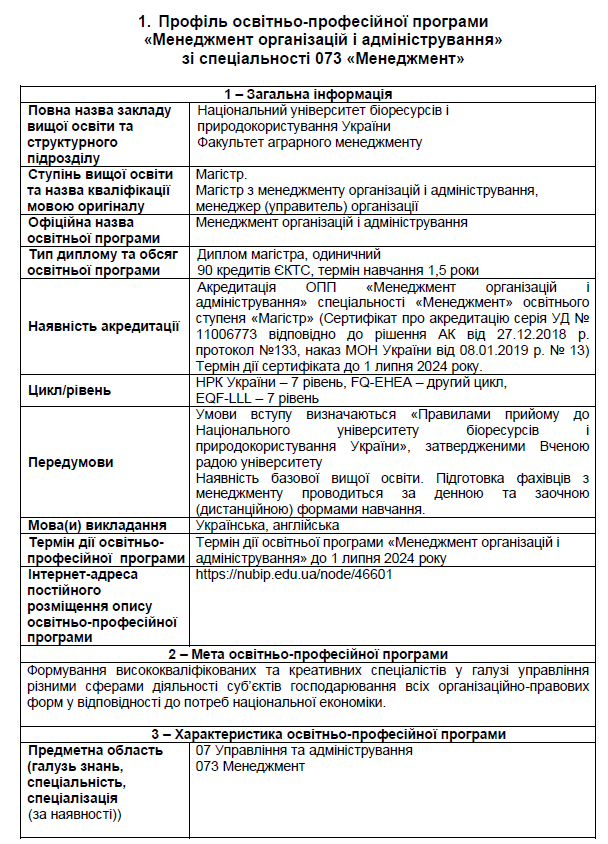 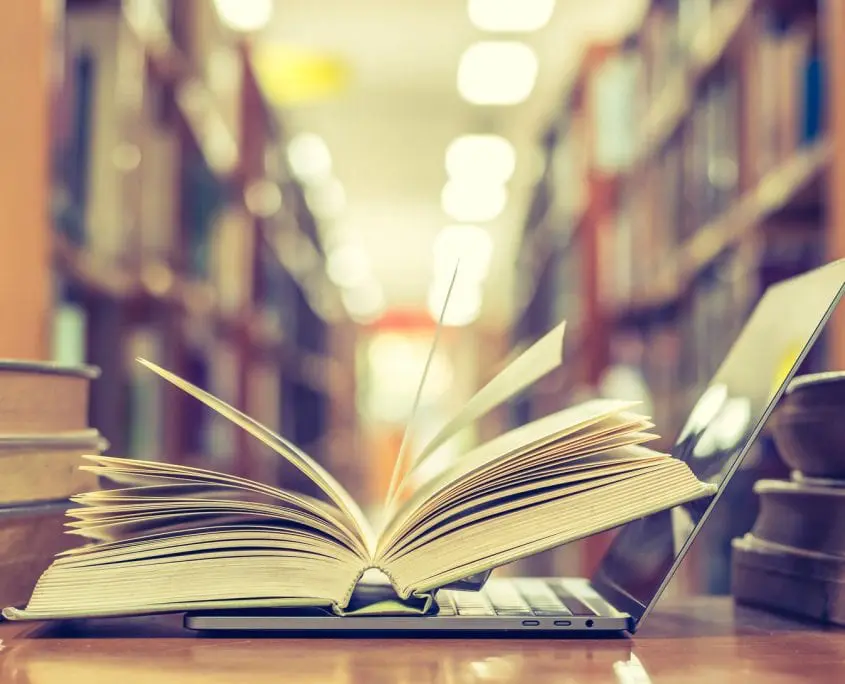 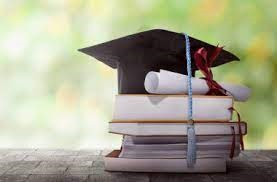 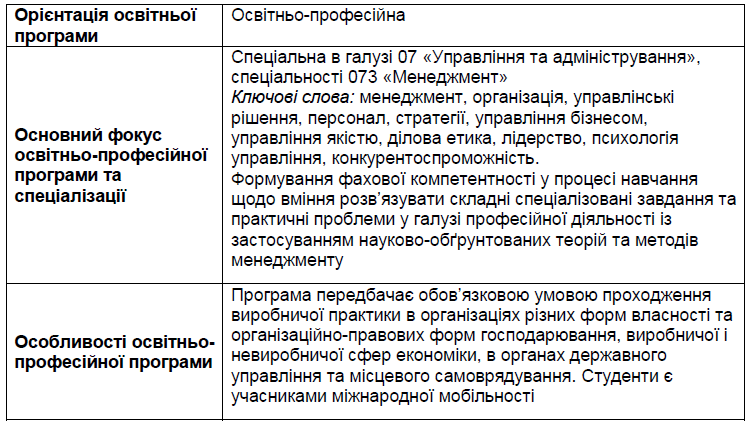 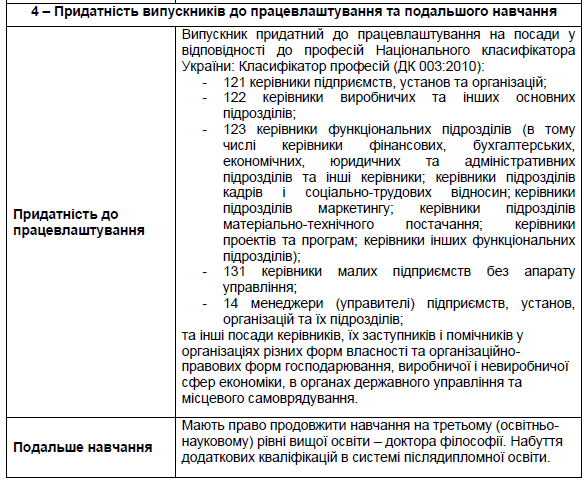 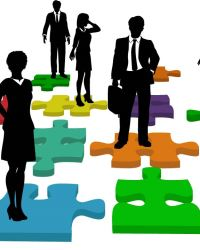 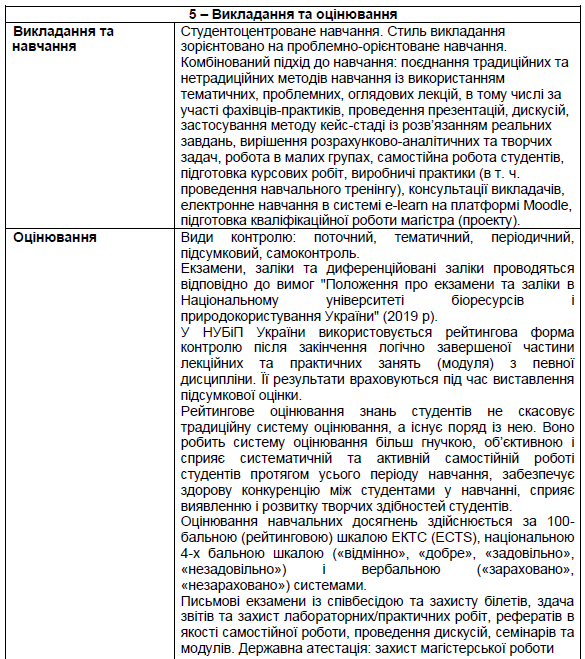 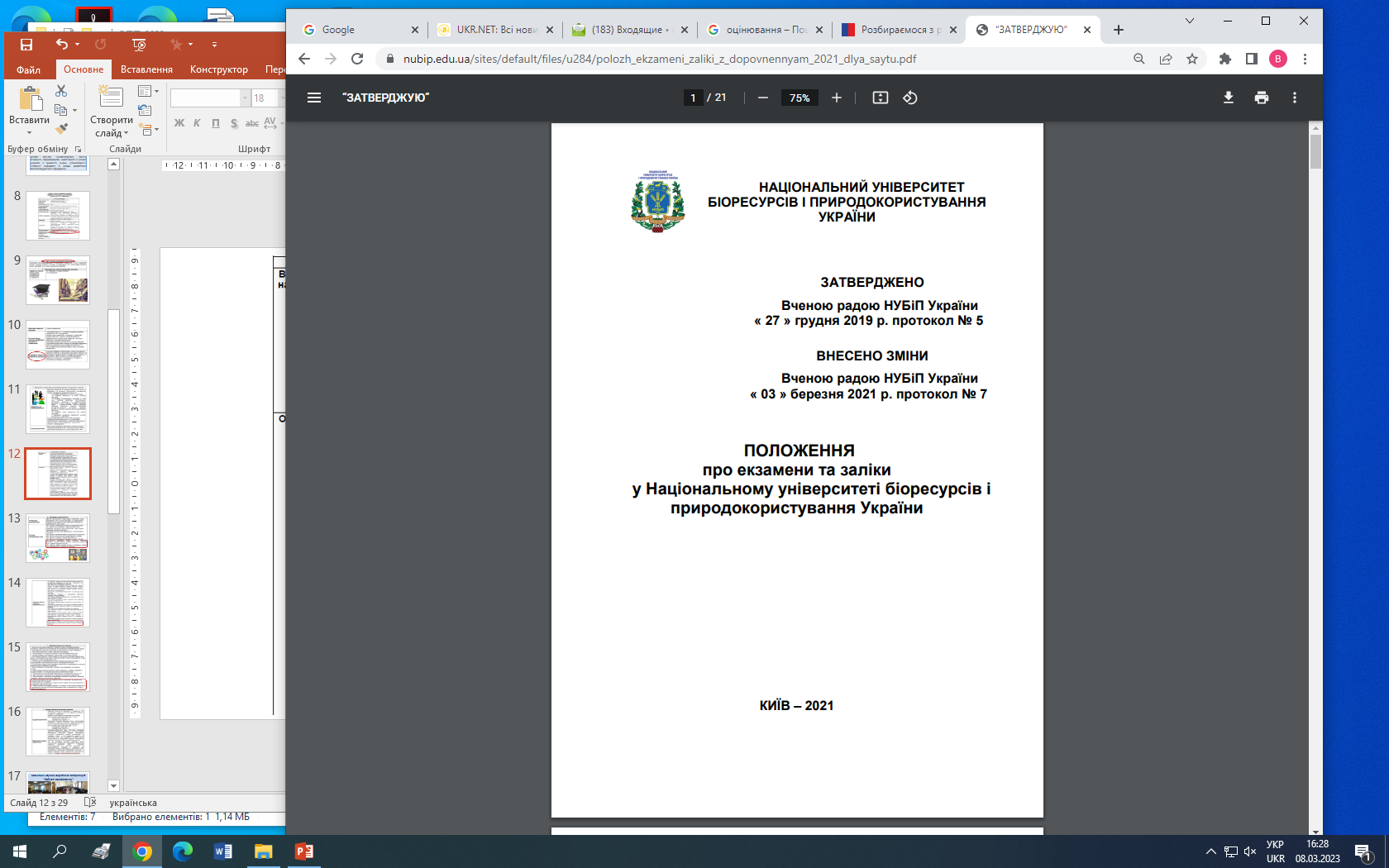 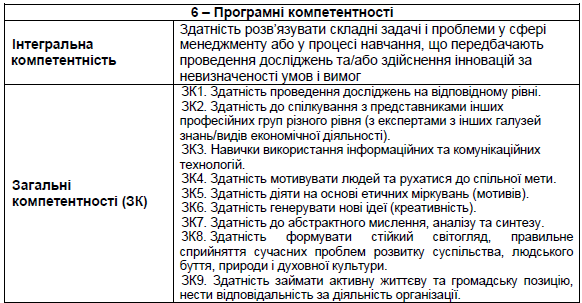 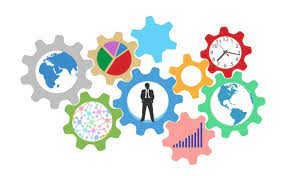 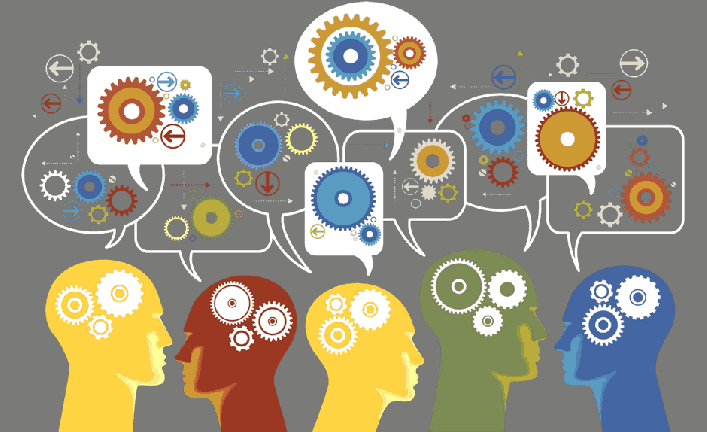 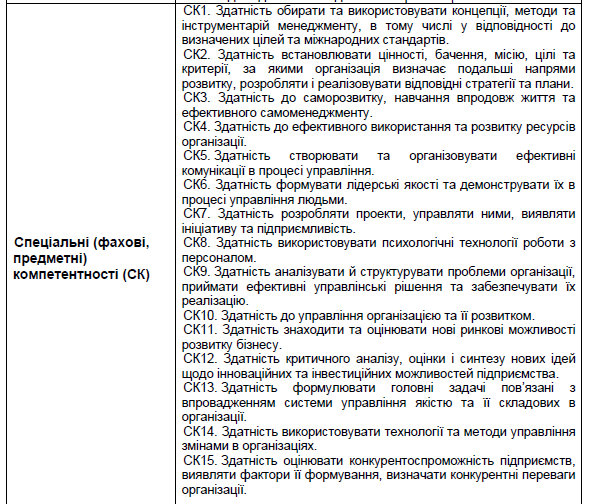 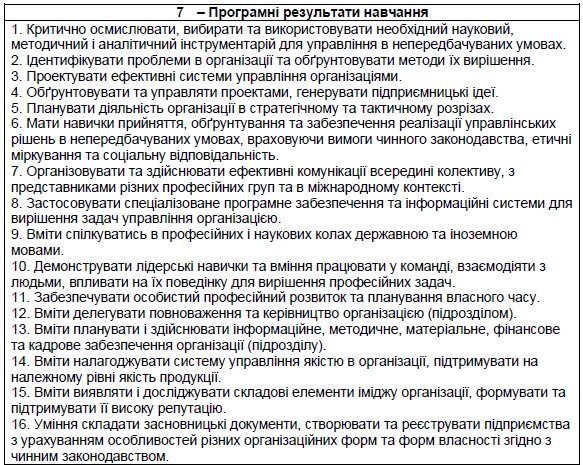 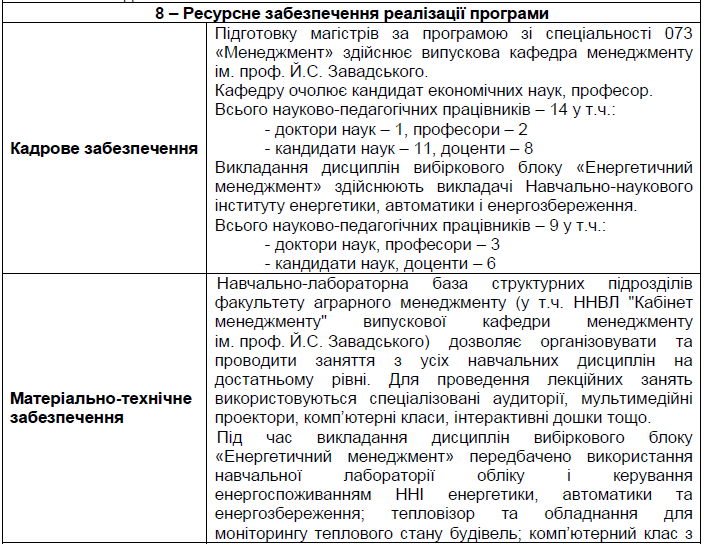 Навчально-науково-виробнича лабораторія “Кабінет менеджменту”
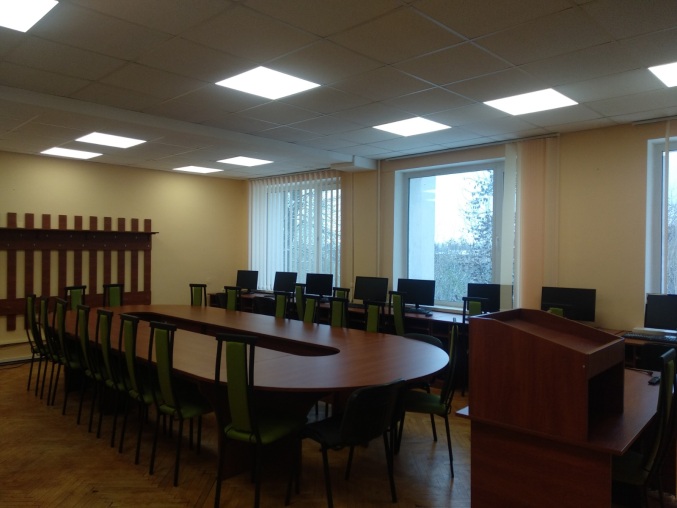 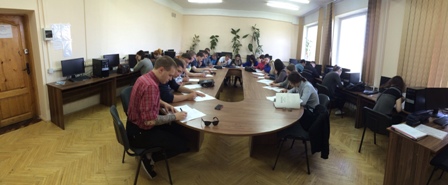 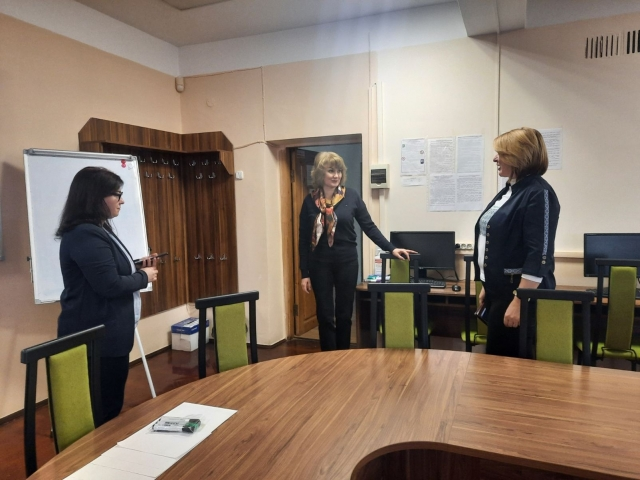 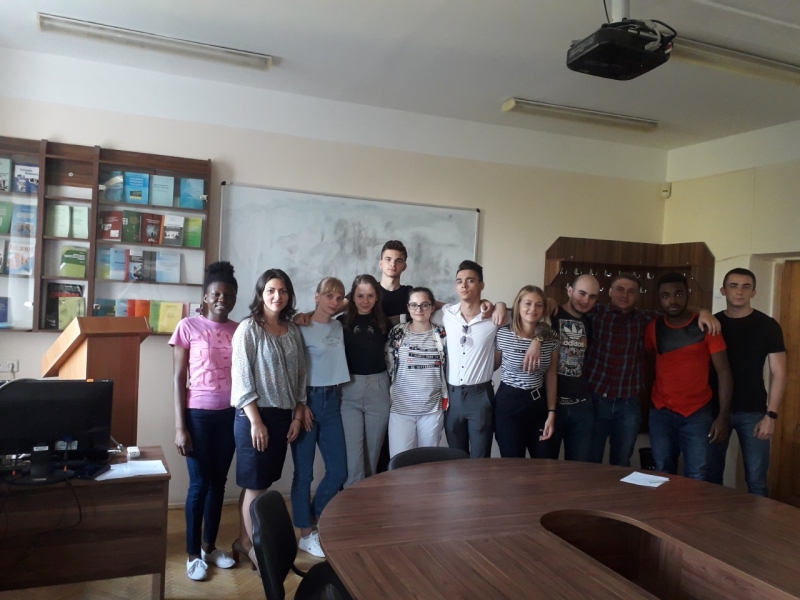 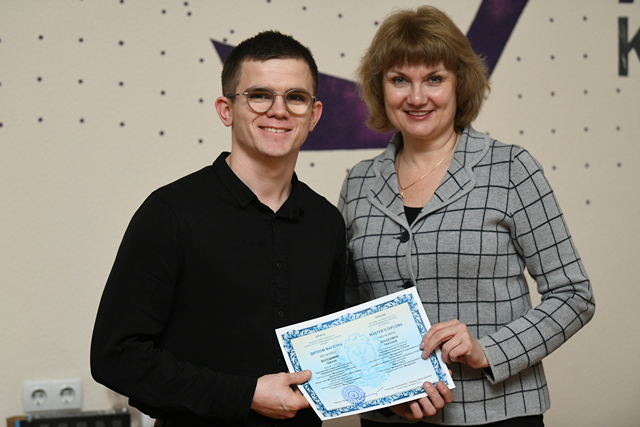 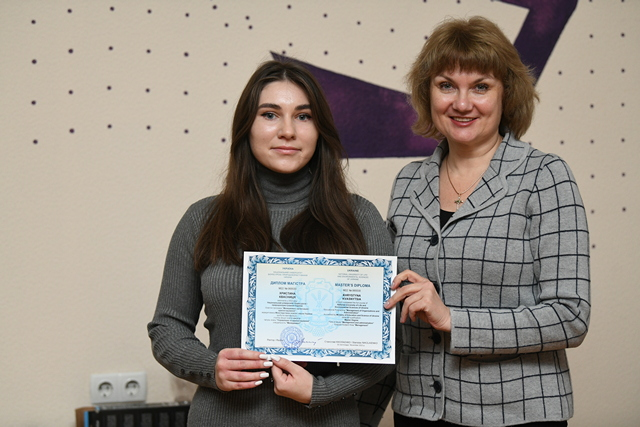 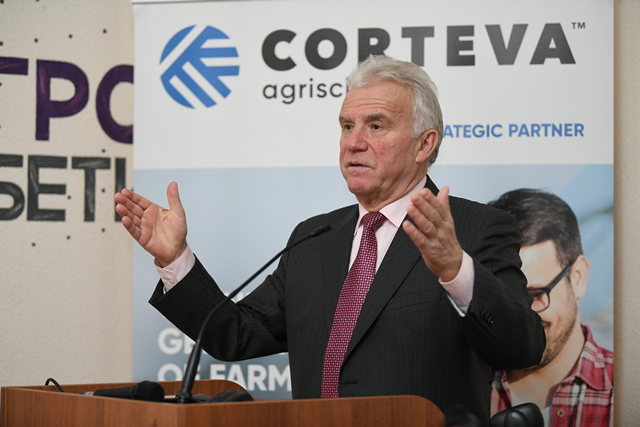 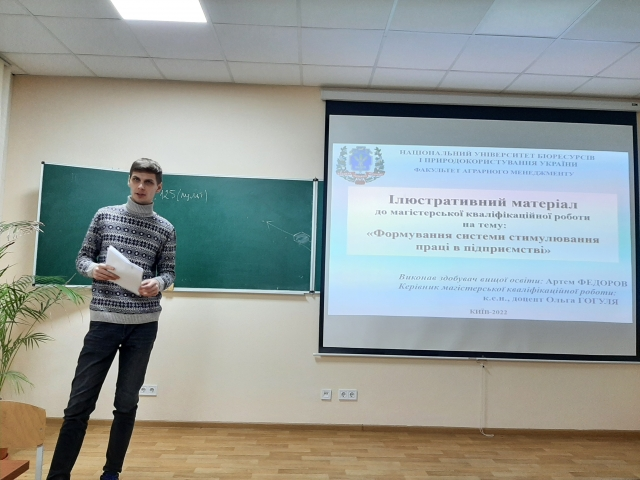 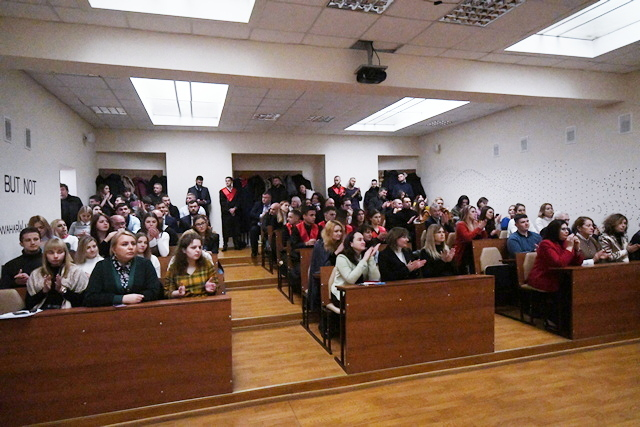 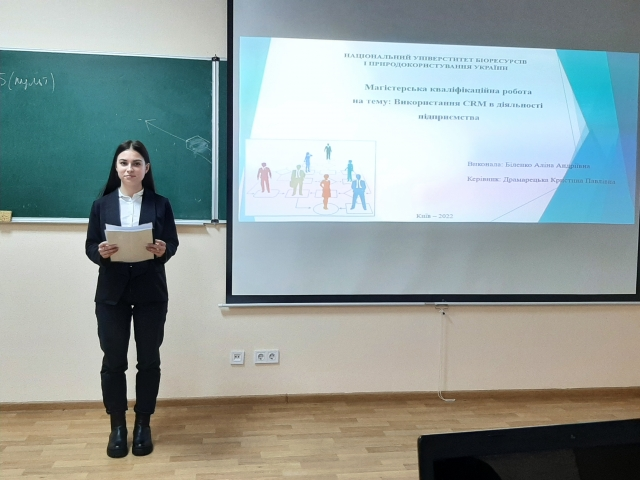 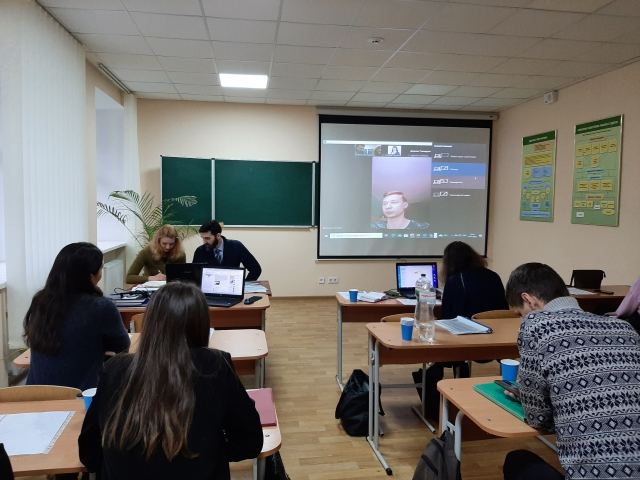 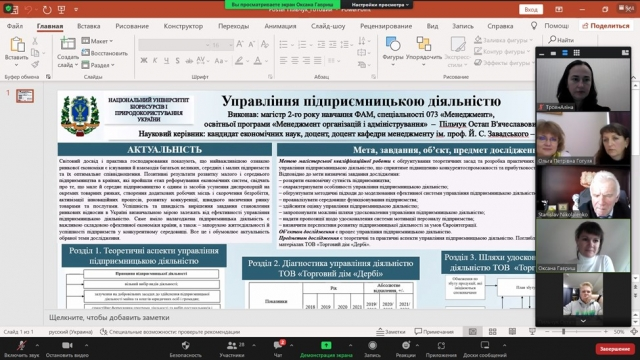 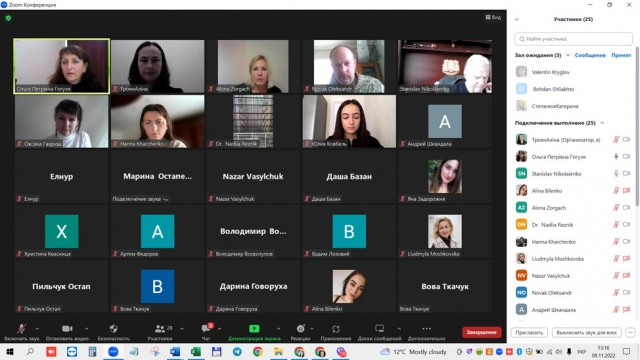 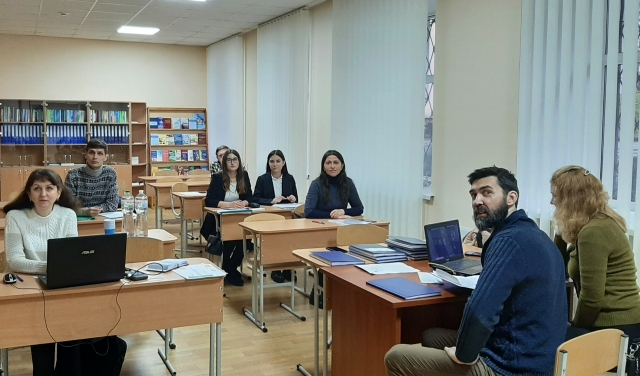 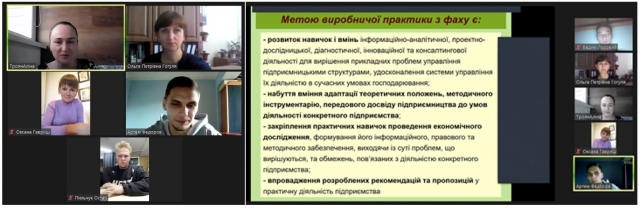 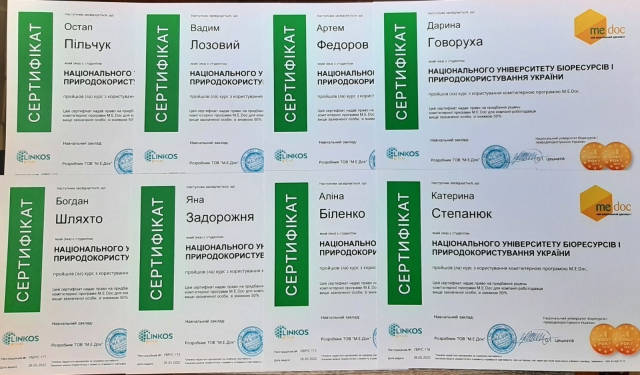 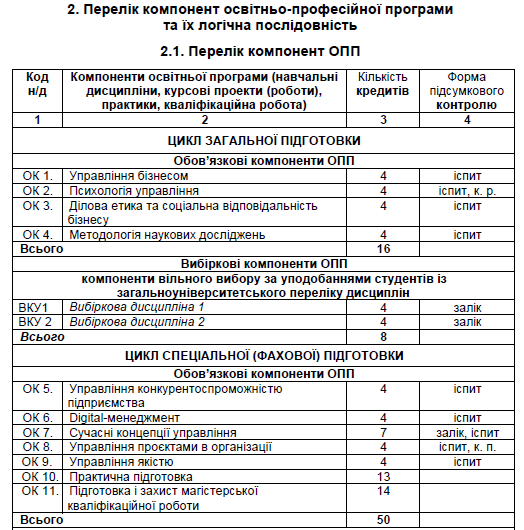 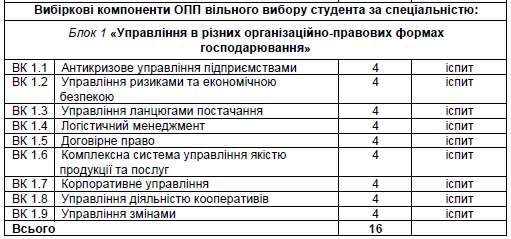 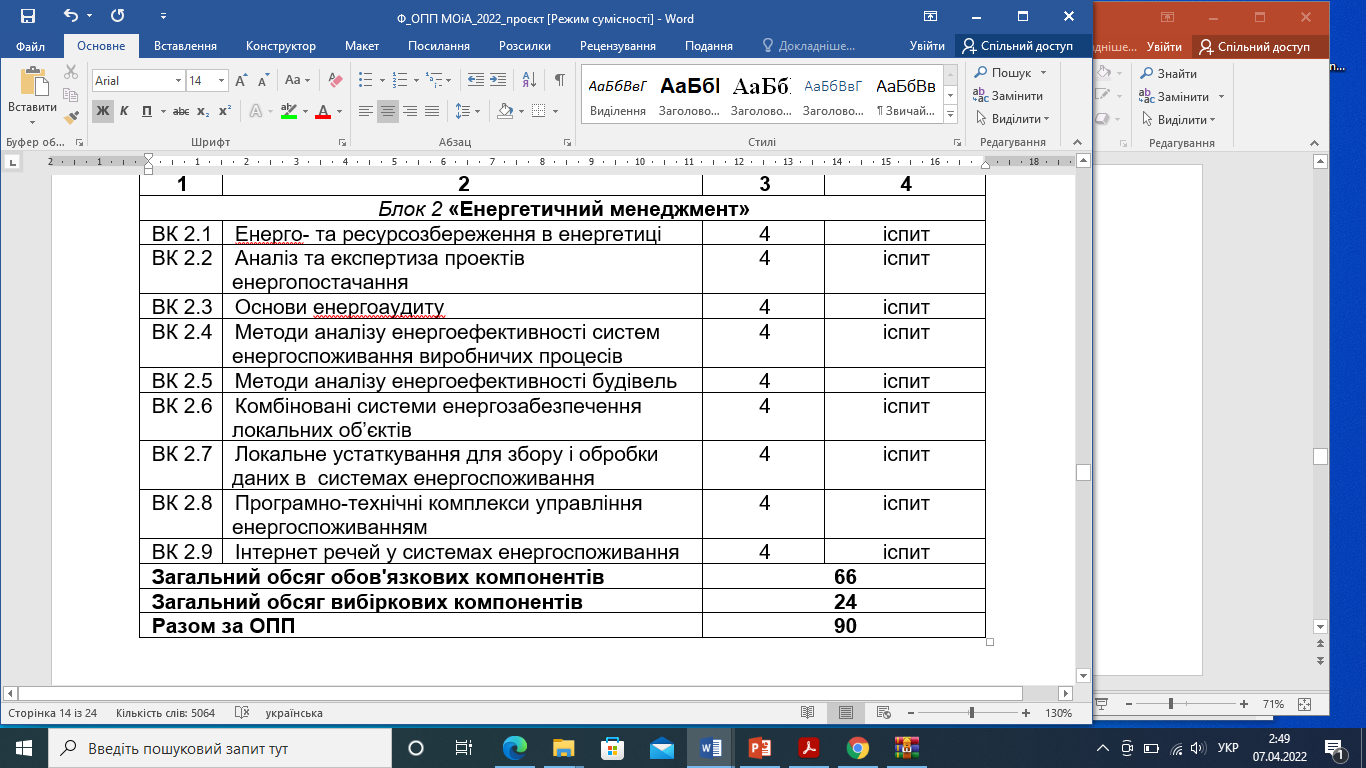 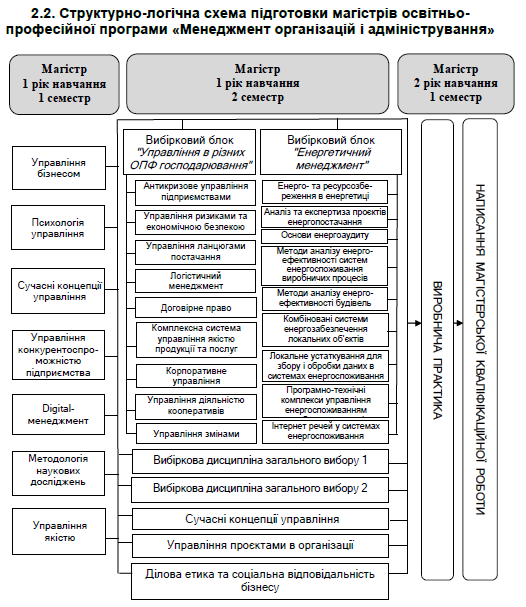 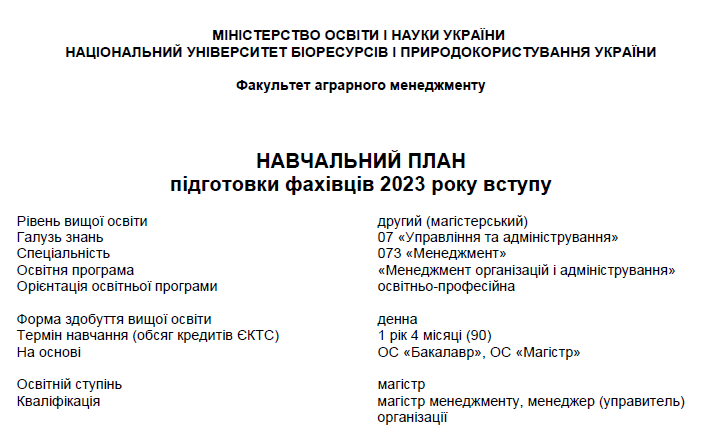 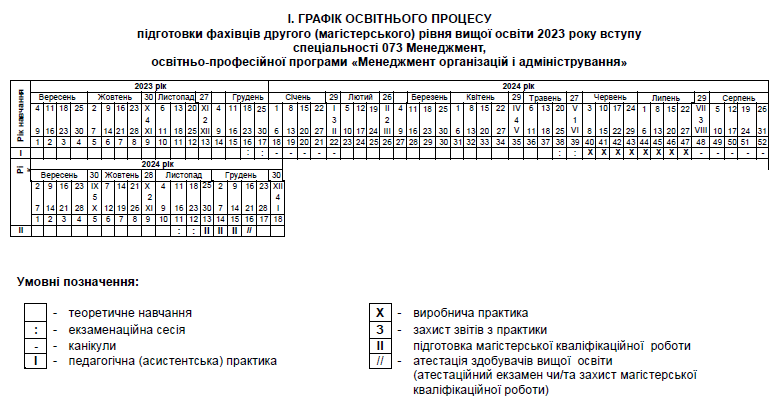 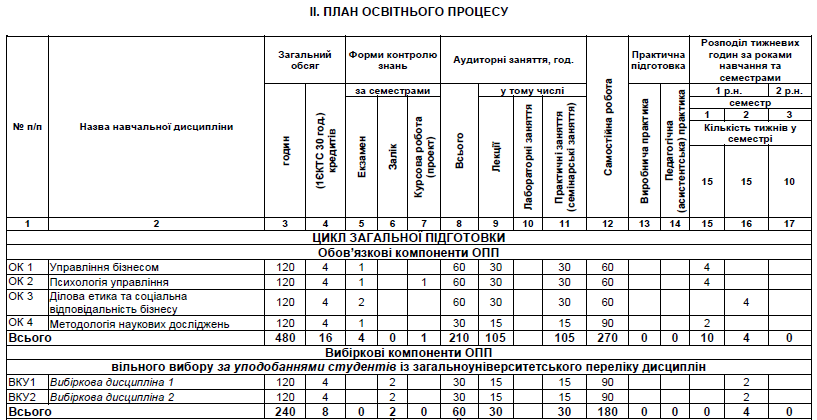 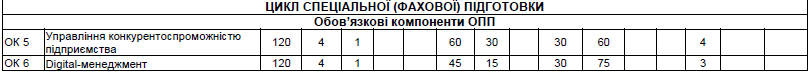 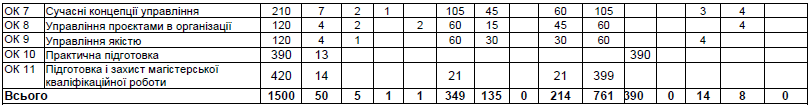 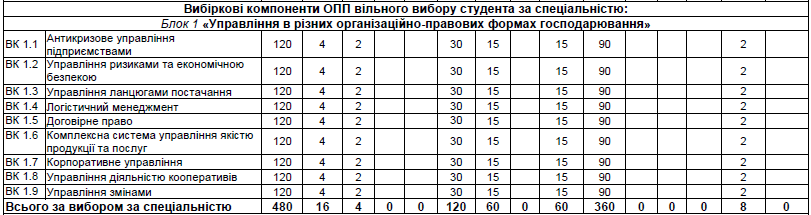 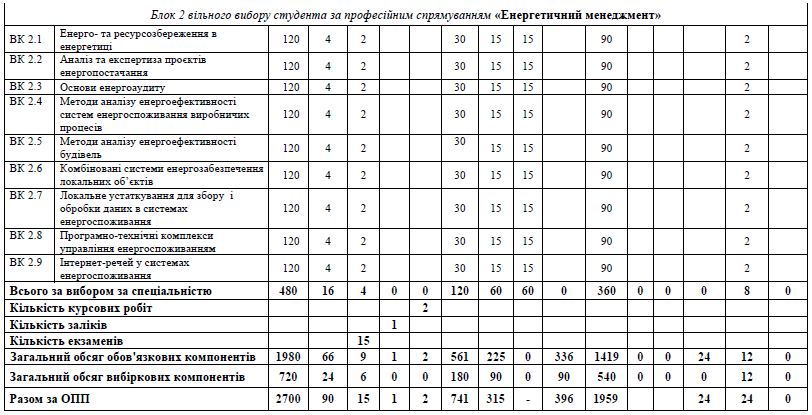 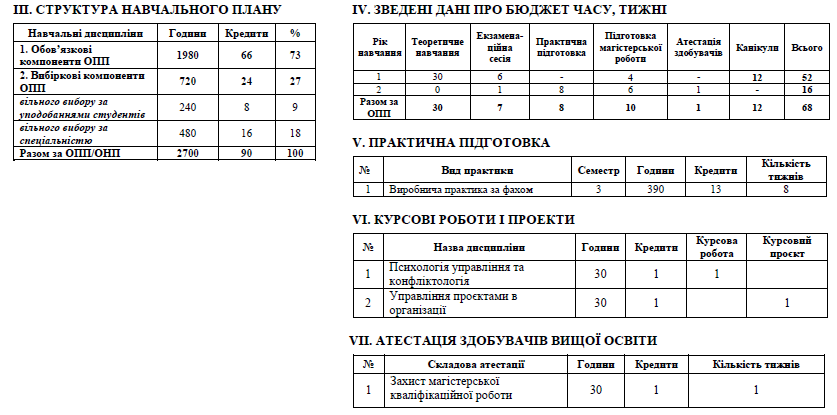 Д Я К У Є М О  З А   У В А Г У!